Внеклассное мероприятие по теме «Первоначальные химические понятия»
Подготовила учитель химии
Алимова Э.Н.
МОУ «Вольновская школа»
Республика Крым, П.Вольное
2015 г.
Цели:
обобщить первоначальные химические понятия; уметь составлять химические формулы, проводить расчеты по формулам веществ, проводить опыты по разделению смесей, умения использования химической посуды и оборудования. Уметь работать в коллективе и самостоятельно, выделять главное, сравнивать, делать выводы.
Конкурс №1 «Разминка»
Что изучает наука химия?
Что называется веществом?
Что называется атомом?
Что такое молекула?
Какие вещества называются сложными?
Что называется формулой?
Что обозначает индекс и коэффициент?
Как вычисляют относительную молекулярную массу?
Как рассчитать массовую долю элемента в соединении?
Озвучьте закон сохранения массы веществ.
Конкурс №2 «Отгадай ребус»
Команда №1
.      Mg         B         Fe        K        C         Pt      (молекула)
         1           2          3,4       1          1         2,3
      Li        S        H       Hg       Ca      Fe     Cu      (Лавуазье)
        1        4        1        3          2        5       4, 2 


Команда №2
 As        V       C         Na       He                      (явление)
   5         1      3, 4      1, 5       2
    Li     Sn    Cu    Os    Na    Sn    S    Os     W ) по первым буквам.
I команда
Конкурс №3 «Определи явление»
Определить тип явления, выписать букву, соответствующую правильному ответу.
Команда 1
Команда 2
Физкультминутка
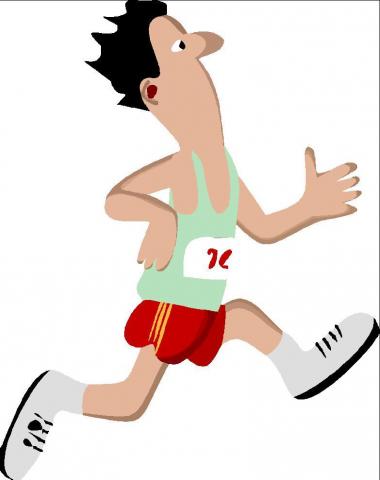 Ca3(PO4)2
KNO3
H2O
CaSO4
HBr
NaCl
HCl
H2CO3
CuO
Mn(OH)2
H3PO4
H2SiO3
H2SO4
NO2
Fe2O3
HNO3
HNO2
Конкурс  №4«Признаки химических явлений»
Прочитайте отрывок из книги. Подчеркните упоминание химической реакции. Выпишите признак этой реакции.
« - Я пробью тебя шпагой, как барана! – закричал купец и схватился за свою шпагу.  Но шпага так отсырела на морском воздухе, что покрылась ржавчиной и ни за что не хотела вылезать из ножен». Ф.Рабле «Гаргантюа и Пантагрюэль».
«Доктор Окс… попросту разлагал слегка подкисленную воду с помощью изобретенной им батареи… Электрический ток проходил через большие чаны, наполненные водой, которая  разлагалась на водород и кислород». Ж.Верн. «Опыт доктора Окса».
Конкурс №5 «Химик-эрудит»
1-ая команда,    «Знаешь ли ты валентность?»   
  Задание №1             а) Составьте формулы сложных веществ образованных элементом кислородом и следующими элементами:    Mn(VII);     Cr(VI);     Si(IV);       P(V);     Al(III);    Mg;  Hg(I).
     б) Обозначьте римскими цифрами валентность элементов в соединениях с хлором, зная, что в данных соединениях он одновалентен:   
     KCl;      CaCl2;        FeCl3;      PCl5;      ZnCl2;       CrCl3;          SiCl4.   
 2-ая команда,   «Знаешь ли ты валентность?».
Задание №1       а) Составьте формулы сложных веществ, образованных элементом кислородом и следующими элементами:   Сl(VII);      S(VI);      As(V);   Pb(IV);   B(III);    Zn;      Cu(I).
   б) Обозначьте римскими цифрами валентность элементов в соединениях с серой, зная, что в данных соединениях она двухвалентна:
         Al2S3;        Na2S;      MgS;         CS2;       Ag2S;     ZnS;            H2S.
Конкурс №5 «Химик-эрудит»
Команда 1
Задание №2            “Учись уравнивать.»
  Расставьте коэффициенты в уравнениях химических реакций, укажите типы химических реакции.
 a) P+O2P2O5;                              б) NaNO3 → NaNO2 + O2
  в) Al+CuCl2AlCl3+Cu.              г) H2SO4 + KOH = K2SO4 + H2O
Команда 2
a) Fe+Cl2FeCl3;                   б) Zn+HCl→ZnCl2+H2
 в) CH4C+H2.                      г) CuSO4+NaOH→NaSO4+Cu(OH)2
Физкультминутка
Правил безопасности много есть друзья
Мы расскажем главные – 
Ведь без них нельзя!
Опыт можно проводить только с разрешенья
Так как могут не простить
Ваши прегрешенья. (Наклоны головой вперед и назад)
К носу совершай рукой 
Легкие движенья
Вот тогда нюхач такой
Просто загляденье! (Движения кистями рук поочередно к носу)
Чтоб разбавить кислоту 
Лил в нее водицу?
Плохо! Видно за версту – 
Это не годится! (Круговые движения рук  в локтевом суставе)
Химик же, наоборот,
Вот как поступает
Кислоты чуть-чуть прильет 
В воду и мешает. (Сжимания и разжимания кистей рук в кулак)
К пламени нельзя никак
 Низко наклоняться,
Только, скажем так, чудак
Станет обжигаться. (Наклоны туловища вперед)
Из-под крана воду пить –
Все - равно, что «Ваниш».
Жажду можно утолить,
Но козленком станешь! (Поднимания и опускания на цыпочках).
Навсегда запомните:
Правила важны,
Зная их, вы с химией
Будете дружны! (Повороты туловища влево, вправо, руки на поясе).
Конкурс №6 «Практический»
Чтобы Золушка не смогла поехать на бал, мачеха придумала ей работу: она смешала  древесные стружки с мелкими железными гвоздями, сахар и речным песком и велела Золушке очистить сахар, а гвозди сложить в отдельную коробку. Золушка быстро справилась с заданием и успела поехать на бал. Объясните , как можно быстро справиться с заданием мачехи.
Конкурс №7 «Решение задач»
1)Вычислите массовые доли элементов Н3РО4, H2CO3
2) Определите простейшую формулу соединения, содержащим по данным анализа, 40% меди, 20% серы и 40% кислорода.
Определите простейшую формулу соединения, содержащим по данным анализа, 24,7% калия, 35% марганца, 41% кислорода.
Конкурс №8 «Кто он?»
Задание: по описанию важнейших событий жизни и деятельности учёного назвать его имя. За правильный ответ после первой подсказки – 15 баллов, после второй – 10 баллов, после третьей – 5 баллов.
Он – гордость русской науки – воплотил в себе народный гений, широту и силу русского характера. На все века он оставил своей Родине пример того, как наука может и должна служить народу.
     Подсказка 1. Его исследования известны в области химии, физики, математики, астрономии, это был учёный – энциклопедист.
    Подсказка 2. Он был первым физико-химиком, создал первую химическую лабораторию и первый университет. «Он, лучше сказать, сам был первым нашим университетом»(А.С.Пушкин)
    Подсказка 3. Этот учёный сформулировал в своих  трудах основные положения атомно – молекулярного учения
Конкурс «Кто он?»
Это был гениальный учёный, теория и практика всегда неразрывно сочетались в его деятельности. Он был страстным патриотом и смелым защитником прогрессивных идей.
Подсказка 1. Этот учёный был избран почётным членом различных российских учебных заведений и научных обществ, многих иностранных академий  наук.
Подсказка 2. Известны его труды по физике, минералогии, метеорологии, экономике. Исследования свойств растворов привели учёного к выводу о химической природе процессов растворения
Подсказка 3. Этот учёный смог объединить разрозненные химические знания в определённую систему и смог найти свойство, объединяющее все химические элементы.
Рефлексия
Чемодан, мясорубка, корзина
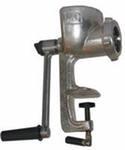 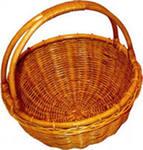 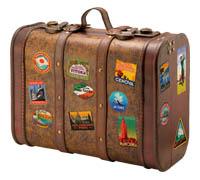 Корзина – 
все выброшу
Чемодан – всё, 
что пригодится 
в дальнейшем
Мясорубка – 
информацию 
переработаю
Спасибо за урок!